Авторський і штучно згенерований контент
Чек ін Опис себе для ШІ
https://gencraft.com/generate
Що таке ШІ?
Драйвер цифрової економіки
Англ. – Artificial Intelligence, AI
Т. З.«підривні» технології, що становлять основу Четвертої промислової революції
Інструмент для виконання одного завдання або набору конкретних завдань.
ШІ
Браузер
Постійно вчиться, покращується
Потребує діалогу
Часто має обмежену кількість запитів у безкоштовній версії
Доповнюється новими матеріалами, індексується
Потребує запиту
Містить рекламу / проплачений контент
Чат-бот
Цифрова персоналізована програма
Навчився бути толерантним у спілкуванні з людьми у сфері послуг, вести повноцінні діалоги, якісно обробляти словесну та візуальну інформацію від клієнтів
Гнучкий агент, що адаптується до різних ситуацій
Ініціативи порту Гамбурга і мотоциклетної компанії Harley-Davidson: перші за допомогою розумних технологій збільшили пропускну здатність більш ніж у 2,5 рази, другі – скоротили час збирання мотоцикла з 21 дня до 6 годин
Популярні ресурси
https://chat.openai.com/
https://writesonic.com/
https://copysmith.ai/
https://www.wordtune.com/
https://deepdreamgenerator.com/
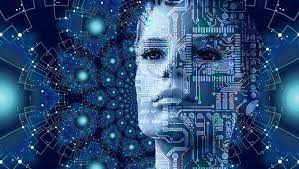 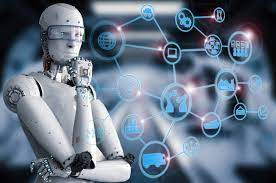 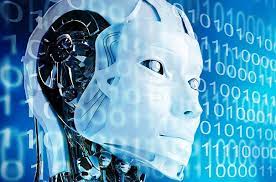 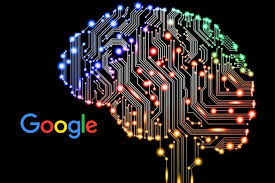 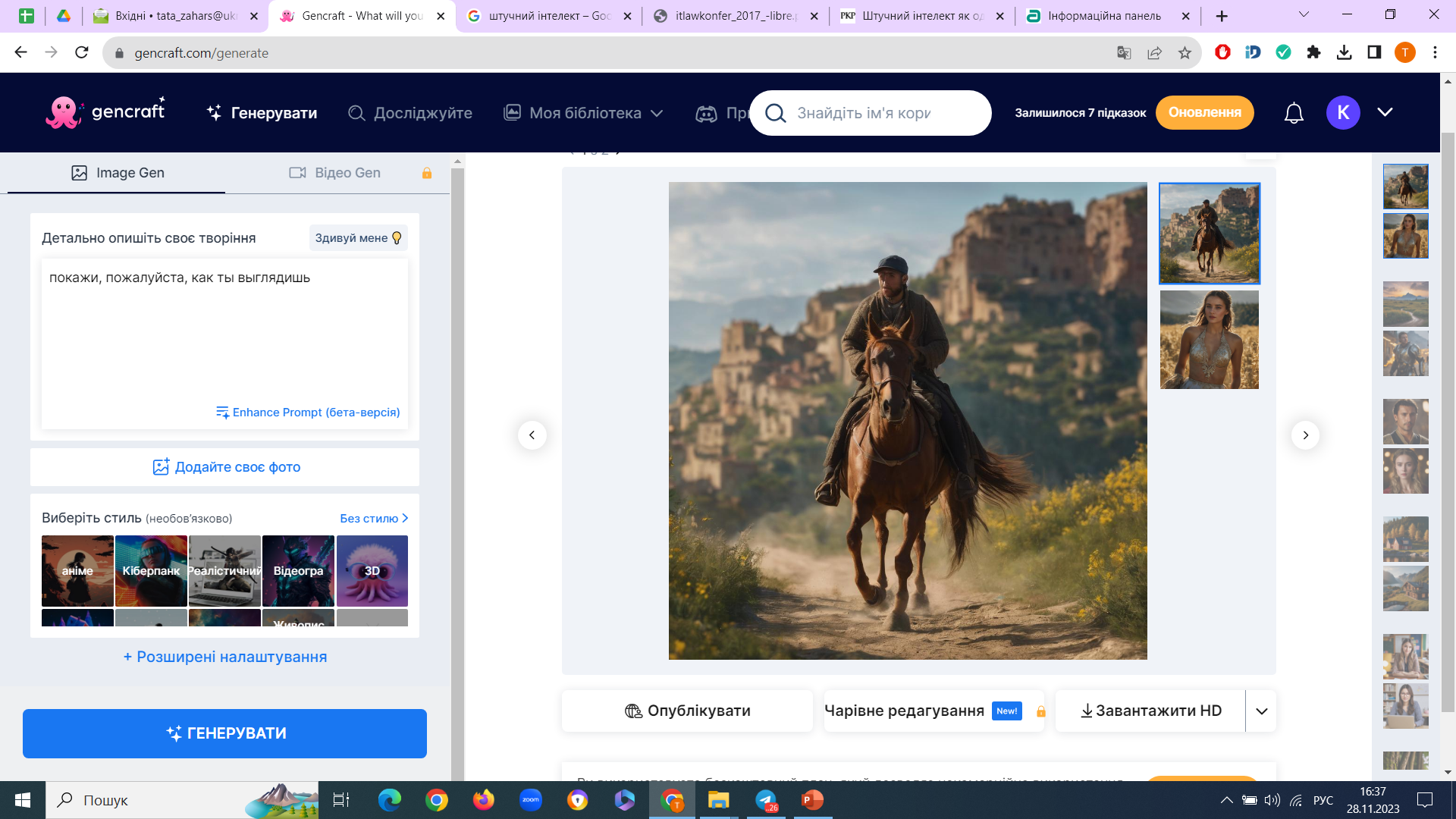 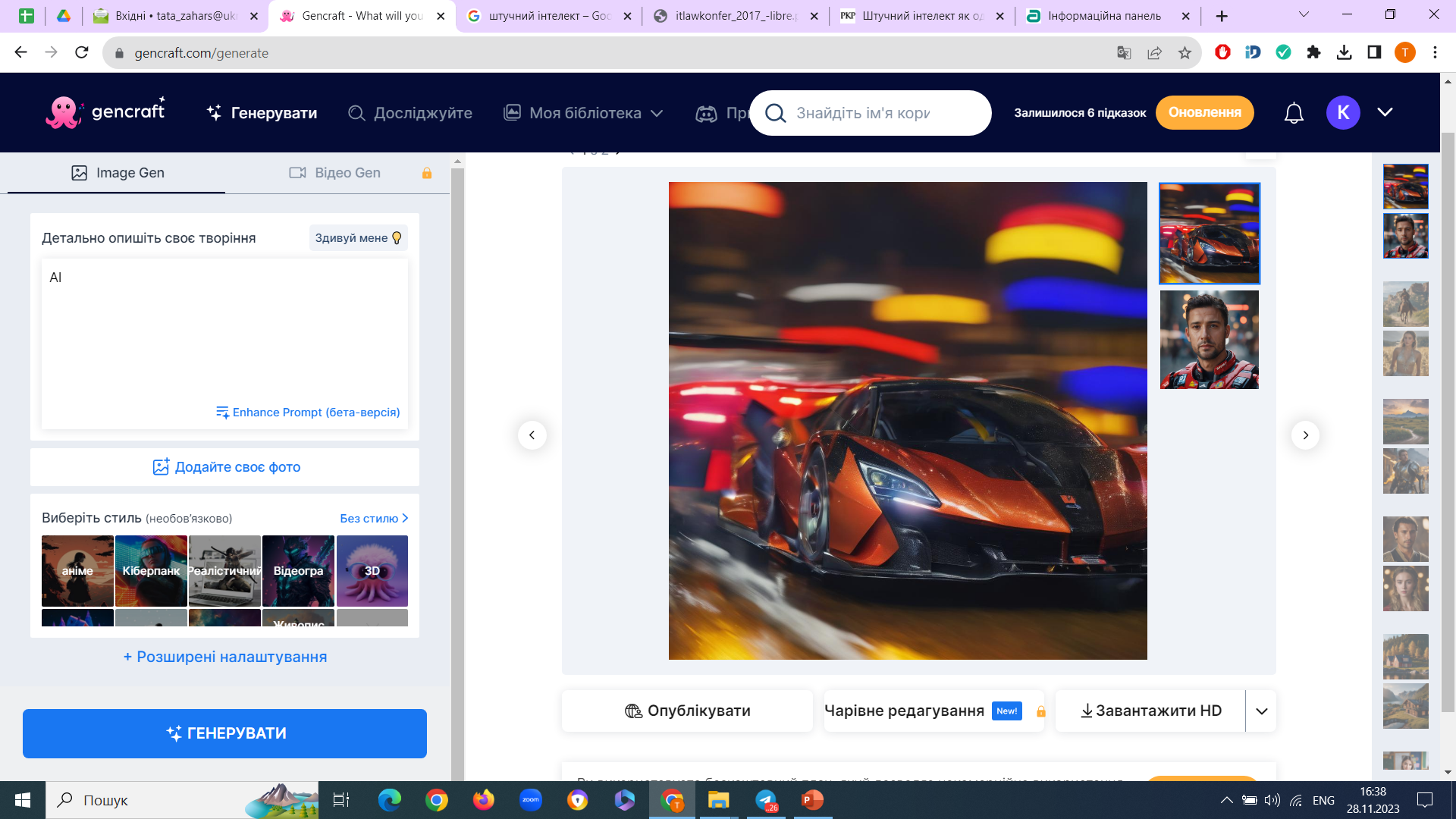 Групова робота
У чому переваги / загрози використання штучного інтелекту для створення візуального контенту?

https://jamboard.google.com/d/11PkKOG1b74pEDW8XS1LRyLCduVu8wuXtVyVgTslnASs/viewer?f=1
Що може ШІ у візуальному контенті?
Генерувати його за запитом
Покращувати його за запитом
Швидко створювати фото / відео / серію
Покращувати чорновий продукт перед публікацією / виходом в ефір
Оптимізувати час на підготовку матеріалів
Життя у іншому вимірі: штучний інтелект та його вплив на людство // Everest-AI-Review. – 2019. – № 4. URL : https://www.everest.ua/wp-content/uploads/2019/01/Everest-AIReview-%E2%84%965.pdf.
Візуальний контент
Авторський
ШІ
Фото / відео / графіка / анімація / звук
Обробка
Може містити водяні знаки
Не завжди відповідає поставленому запиту
Може потребувати поточнення
Обов’язково потребує зазначення авторства
Групова робота Lie to Me
Укладіть добірку фото (до 10 позицій) з мережі та чат-боту та презентуйте команді супротивників.
Команда опонентів повинна вгадати, де фото з мережі, а де згенероване ШІ
Пори року
Новий рік
Діти
Дощ
Їжа / напої
Ресторан
Подорожі
Товари для творчості
Журналіст
Листи / написи
Категорії